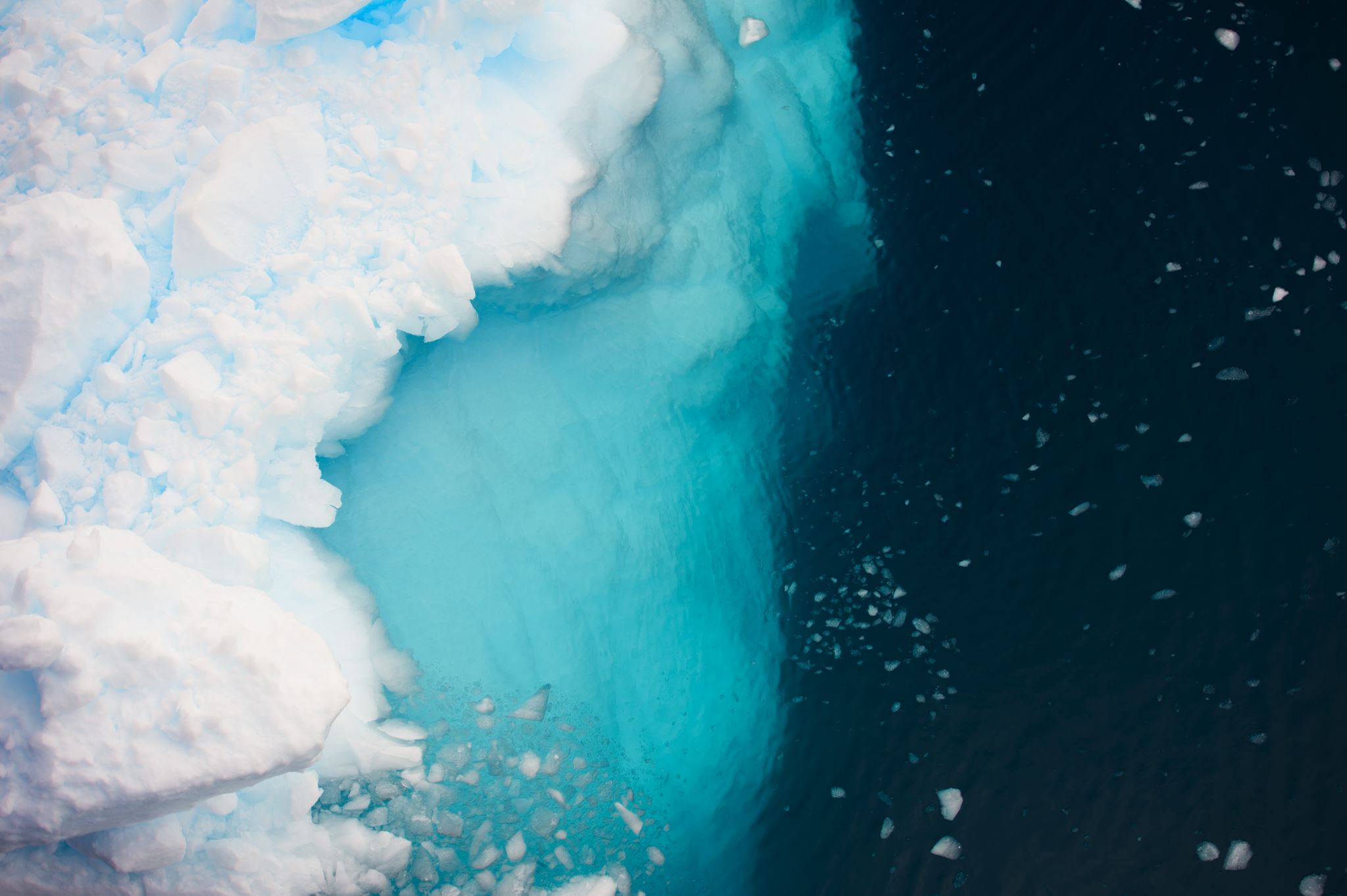 10 փաստ Սևվանա լճի մասին
1․ Սևանա լիճը գինվում է Գեղարքունիքի մարզում։
2․Սևանա լիրը համարվում է ՀՀ ամենամեծ լիճը։
3.Հայկական լեռնաշխարհի մեծությամբ Սևանա լիճը երրորդն է երկրորդը Ուրմիան է, առաջինը՝ Վանը։
4․ Հարավային Ամերիկայում գտնվող Տիտիկակա լճից հետո Սևանը քաղցրահամ ջուր ունեցող երկրորդ բարձրադիր լիճն է։
5. Սևանա լիճը գտնվում է ծովի մակարդակից 1900մ բարձրության վրա։
6. Լճում էնդեմիկ տեսակներց է իշխան ձուկն իր չորս տեսակներով`   գեղարքունի, ամառային բախտակ, ձմեռային բախտակ, բոջակ:
7. Սևանա լիճց է սկիզբ է առնում Հրազդան գետը։
8․ Սևանա լիճն ունեցել է մեկ կղզի, որը ջրերի իջեցման հետևանքով վերածվել է թերա կղզու։
9․ Սևանա լիճը գոյացել է հրաբխային գործունեության հետևանքով։
10․ Սևանա լիճը մոտավորապես 25000 տարեկան է։